Department of Parks & Recreation (DPR)Office of Parks Outdoor Events Permitting Process
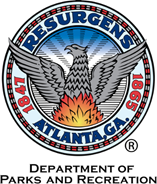 CDHS Committee Update
December 11, 2018
Process Overview
Upon passage of Resolution 18-R-3929 the Office of Parks began a process to review the current code, internal procedures, and best practices. Given the cross-department nature of outdoor events permitting, a cross-department working group* was formed to review findings and recommendations of the Code of Ordinances Chapter 142 – Outdoor Events. 

Review of the current code, internal procedures, and best practices (Aug-Oct)
Cross-department permitting review and recommendation development (Oct-Nov)
Initial legal review and cross-department discussion (Dec)
Working group to conduct final legal and operation review (Jan)
Present findings and recommendations to CDHS committee (Jan 15) 
Finalize recommendations, review and adjust internal procedures (Jan-Feb)

*Cross-department working group includes the Department of Parks and Recreation, Mayor’s Office of Special Events, Atlanta Police Department, Atlanta Fire and Rescue Department, Mayor’s Office of Innovation and Performance, and Law Department